FS English L2Spring Term
12th Feb 2021
Session aims/objs
Aim: advertising a rental home

Objs: by the end of this session, you will be able to
 
Describe your home
Identify features of descriptive language
Use descriptive language to advertise a home
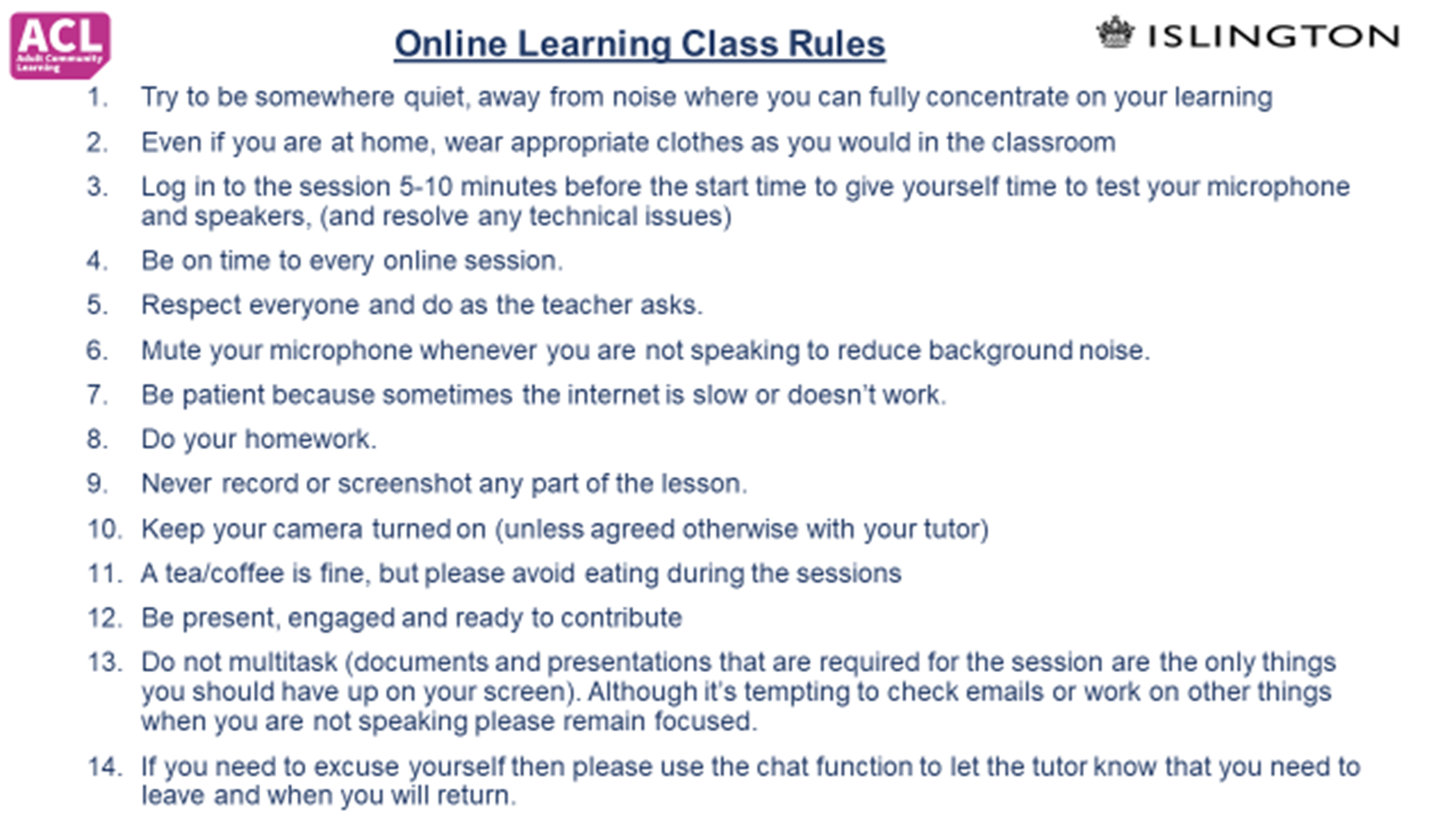 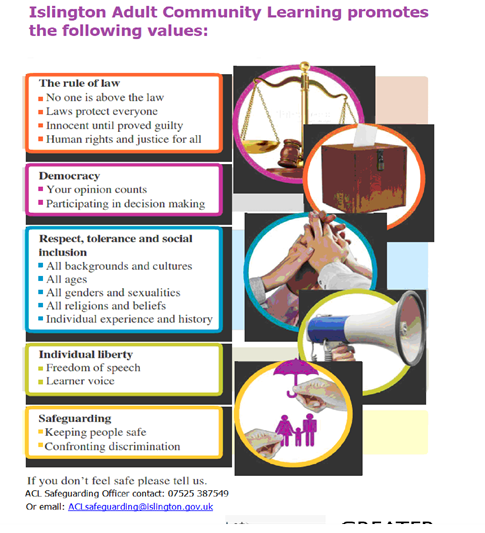 Our ACL 1-1 IAG offer
A confidential service for learners 

Up to 3 one hour sessions with a qualified adviser

Adherence to the Guidance Council’s Code of Principles (impartial, current, confidential, in accordance with equality and diversity legislation, accessible, individual ownership, transparency)
     and the Career Development Institute’s Code of Practice (as above, also duty of care,        accountability and CPD)
[Speaker Notes: Any organisation which manages, administers and delivers an IAG service to support individuals in their career, learning, work or life goals has the chance to achieve matrix accreditation. 
This is regardless of whether the service or services are delivered face-to-face, through training, learning, remotely, or through a website.]
How can learners book an appointment?
For the summer term we are offering IAG sessions via telephone and/or via MS Teams
For ESOL tutors and their learners:
Contact Gulcoy on 07712 403428
Email gulcoy.esen@islington.gov.uk      

Appointments available:
Mondays and Tuesdays 1.30 - 3pm
For general appointments:
Contact Alison on 07808 879044
Email Alison.moore@islington.gov.uk  

Appointments available:
Tuesdays and Thursdays
9.30am - 12.30pm and 1 – 4pm
To find out about all or our courses on offer visit: www.adultlearning.islington.gov.uk
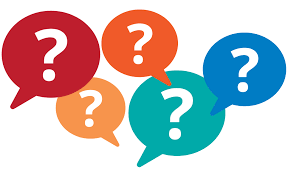 Head of Service Q&A session
Duration: 1 hour
Date: Tuesday 2nd March 
Time: 10 to 11am
If you are interested in attending this online Zoom session, please let your tutor know.
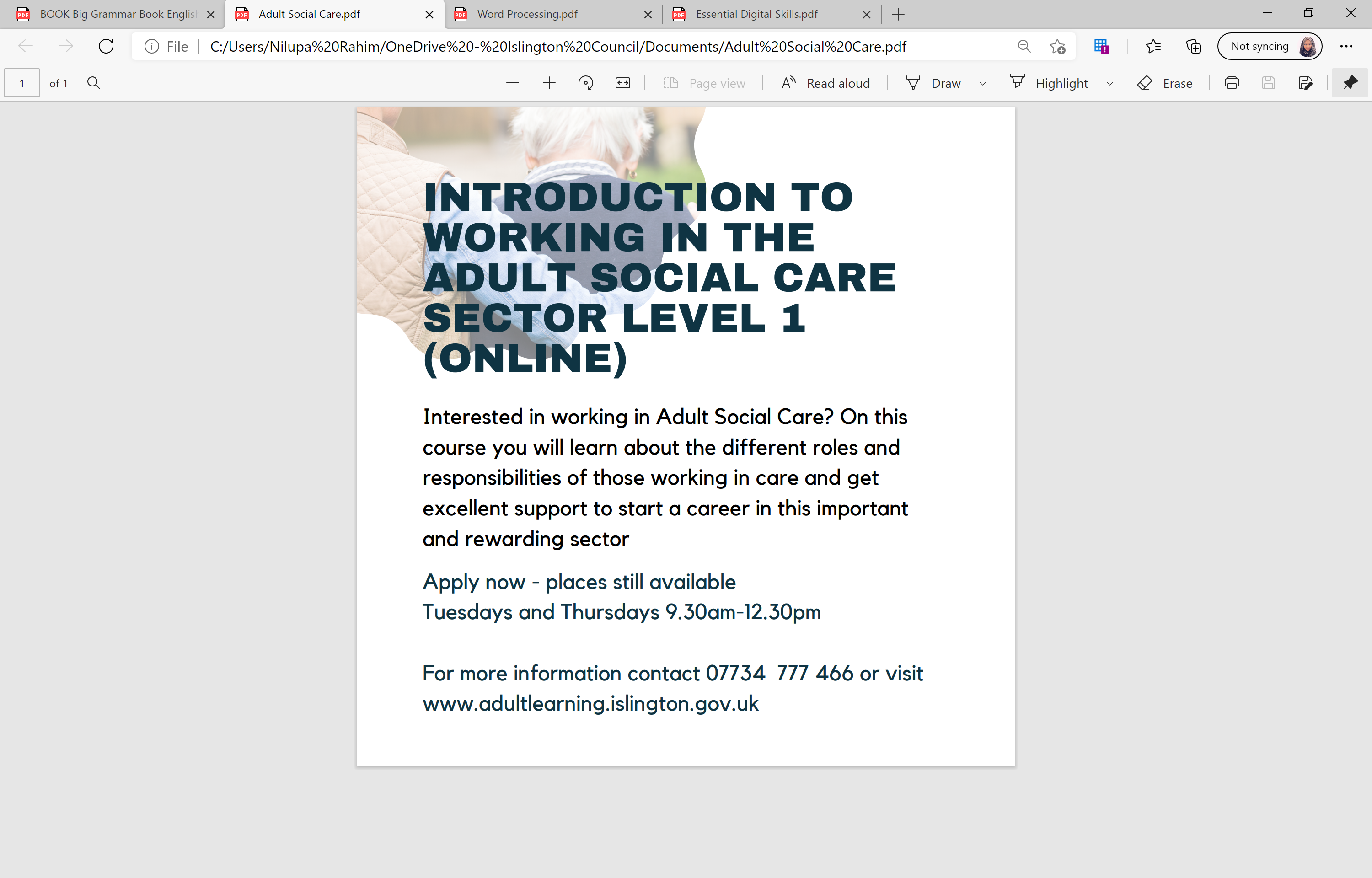 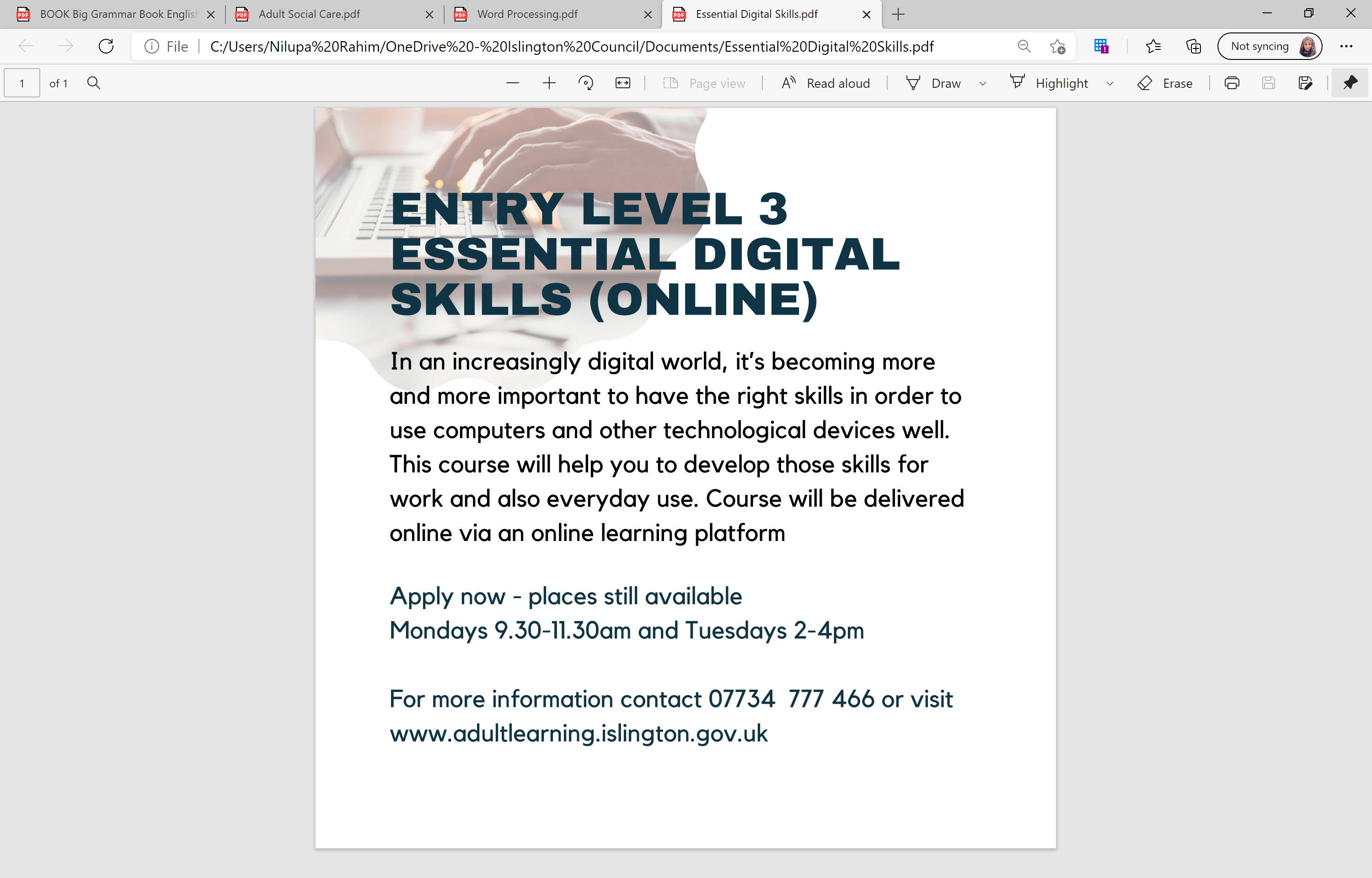 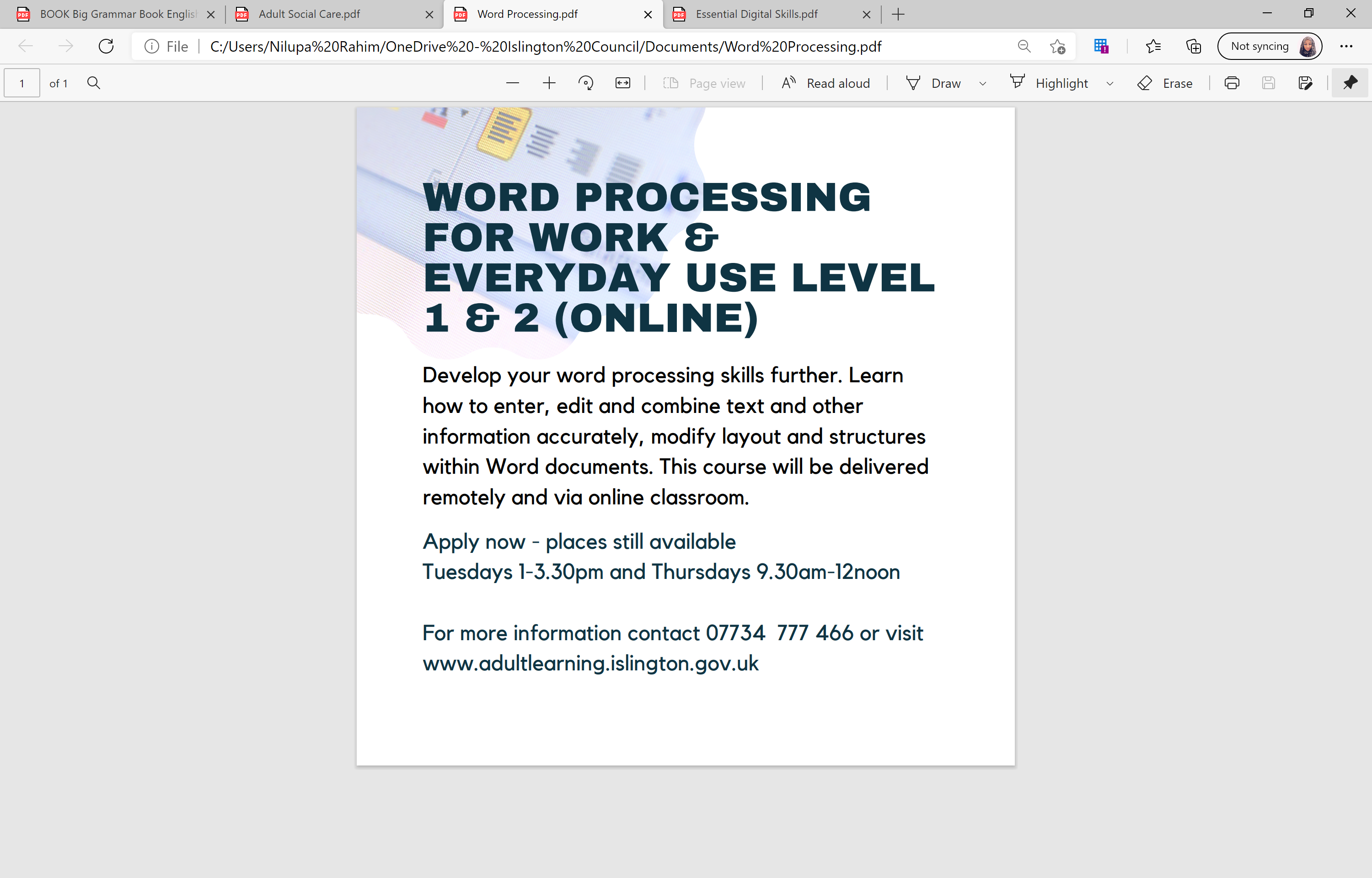 What does purpose of text mean?
Complete these boxes
(Reason for the text)

Can you name some?

Persuade
Inform
Describe
Instruct
Entertain
Advise
Suggest
9
What do you see?How would you describe this picture?
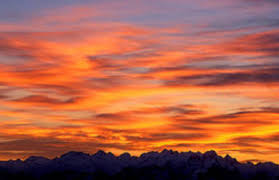 Purpose of text – descriptive text
Features of descriptive writing includes vivid sensory details that paint a picture and appeals to all of the reader's senses of sight, hearing, touch, smell and taste. It uses a lot of adjectives to achieve this.

Descriptive writing may also paint pictures of the feelings, the person, place or thing it invokes in the writer.
What do you understand when you read these?
The sunset filled the entire sky with the deep colour of rubies, setting the clouds ablaze.

The waves crashed and danced along the shore, moving up and down in a graceful and gentle rhythm like they were dancing.

The painting was a field of flowers, with deep and rich blues and yellows atop vibrant green stems that seemed to beckon you to reach right in and pick them.

His deep and soulful blue eyes were like the color of the ocean on the clearest day you can ever imagine.

The soft fur of the dog felt like silk against my skin and her black coloring glistened as it absorbed the sunlight, reflecting it back as a perfect, deep, dark mirror.
13
14
Where would you see these?
What kinds of things have been mentioned in the bullet points?
15
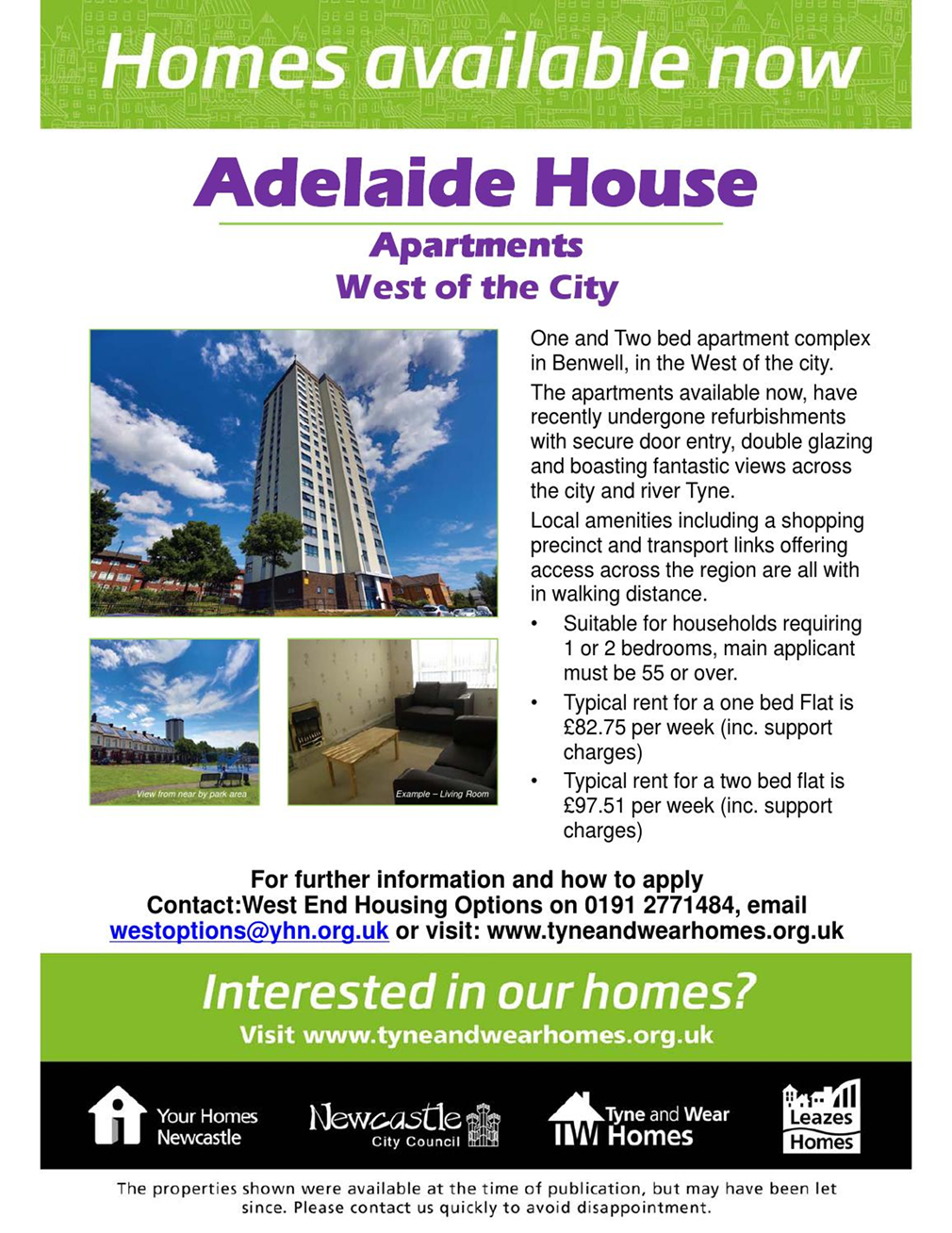 Example of a rental advert

What kinds of things does this text describe?

How has the text been formatted?
16
Example of a rental advert (using adjectives for descriptive text)
What kinds of things does this text describe?

How has the text been formatted?
17
Find similarities and differences between the two text sources
18
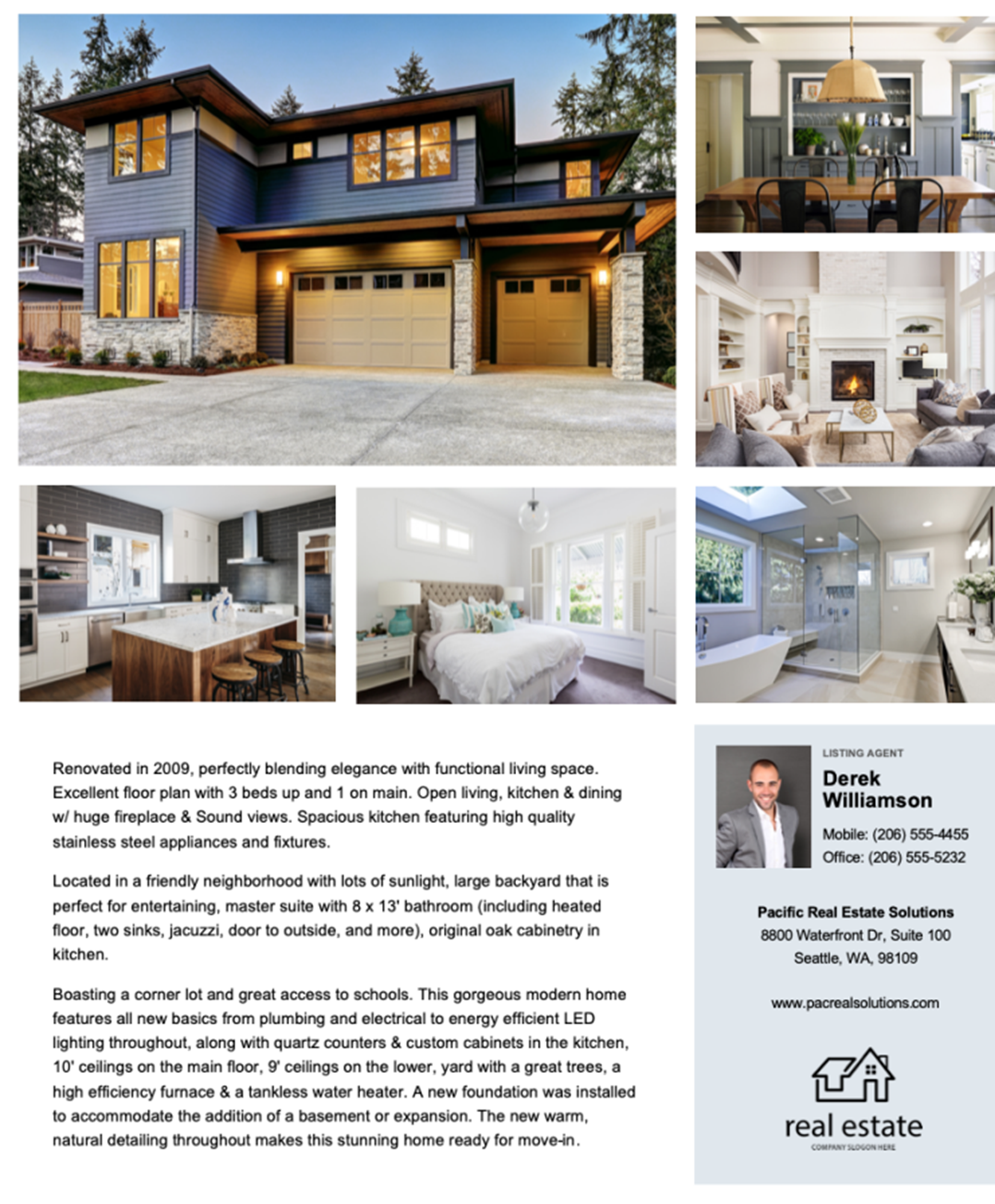 Example of a rental advert
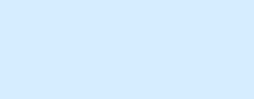 19
Imagine you are putting up your home for rent.
Write a detailed rental advert describing your own home. 
You could use bullet points first and then expand on your points using paragraphs.

E.g.
2 bedroom flat to rent 	
unfurnished 	
small balcony 	
close to shops 	
would suit couple or family
Remember, this is L2 FS English, so please write as descriptively and as expansively as possible 
(200 – 300 words). 

Cover points such as 

property/design/facilities
rent
local amenities
places of interest
20
Summary of lesson
You… 

Identified features of descriptive language
Described some homes using adjectives
Used descriptive language to advertise a home
The endNext week, we have half term so there is no class. We come back on the 26th Feb 2021 at 1pm
References:
23